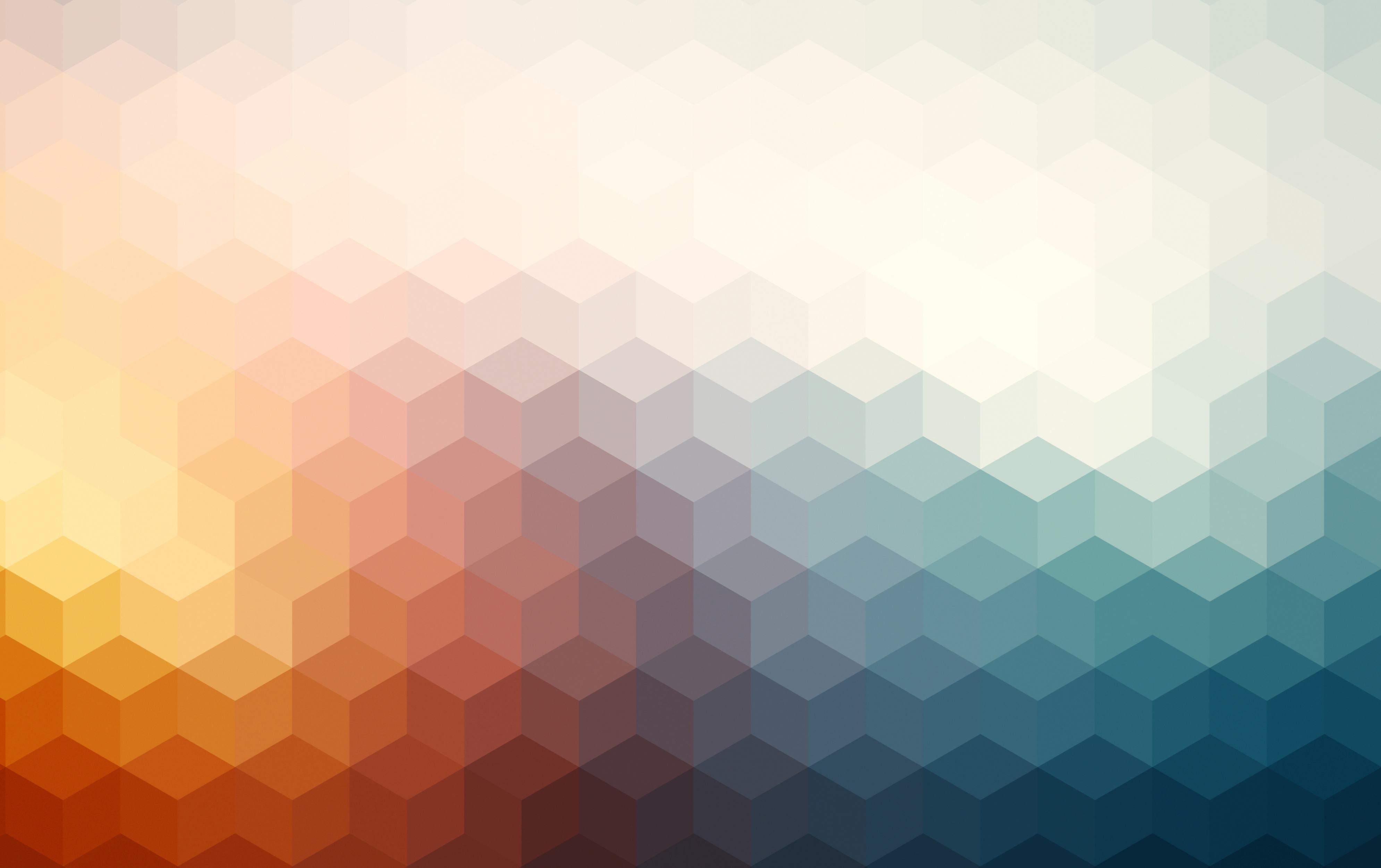 Budget Proposal Presentation Template
Example
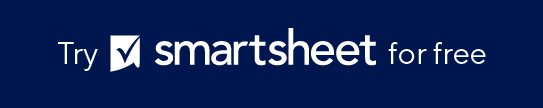 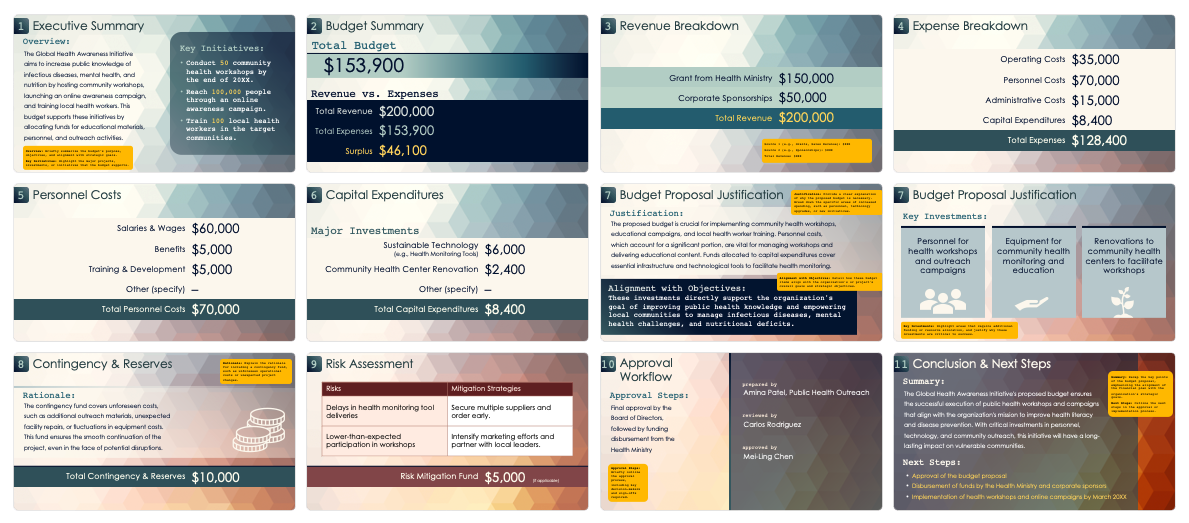 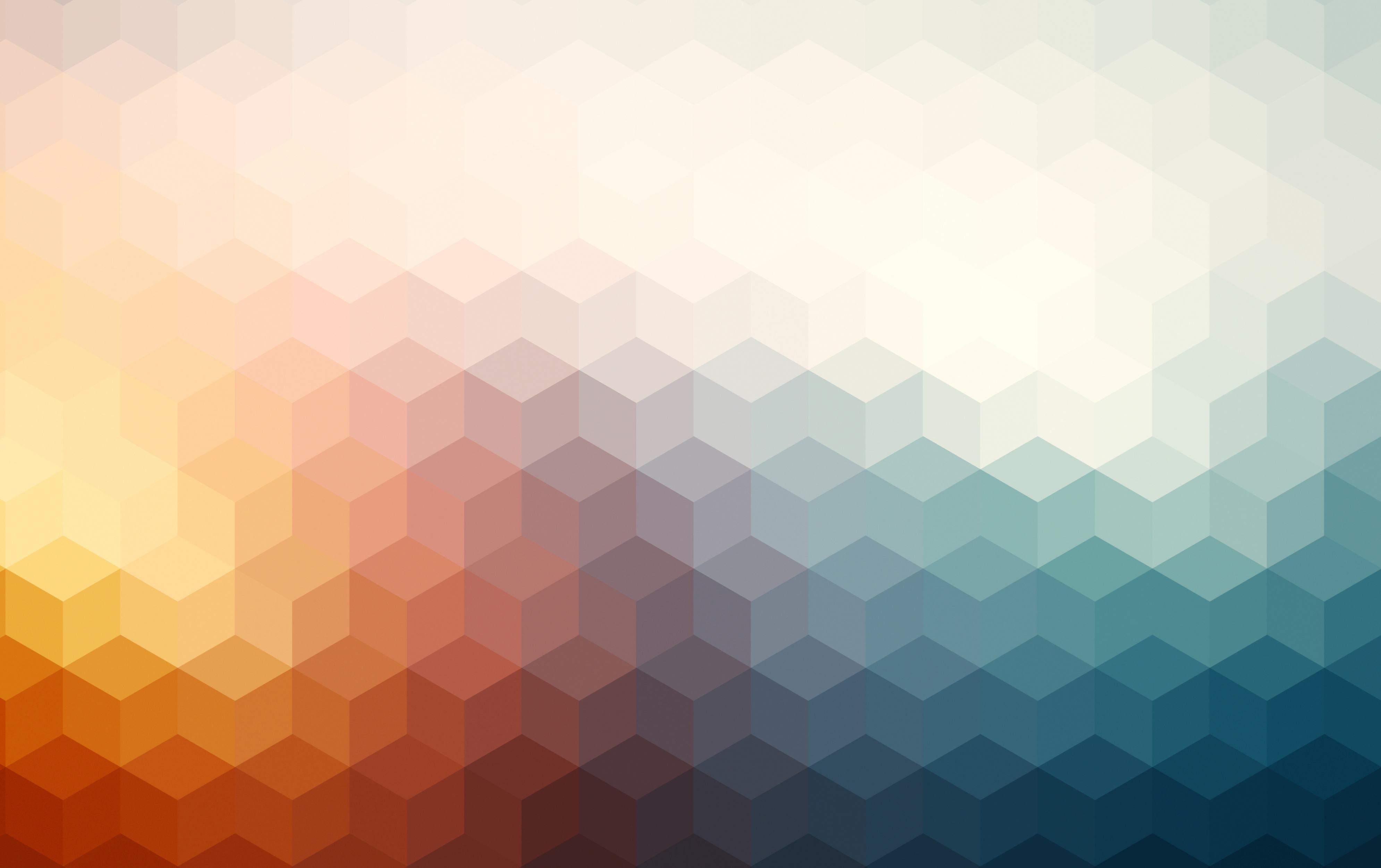 Budget Proposal
for Global Health Awareness Initiative
Fiscal Year 20XX
date prepared
prepared by
February 15, 20XX
Aviv Perez, Public Health Outreach
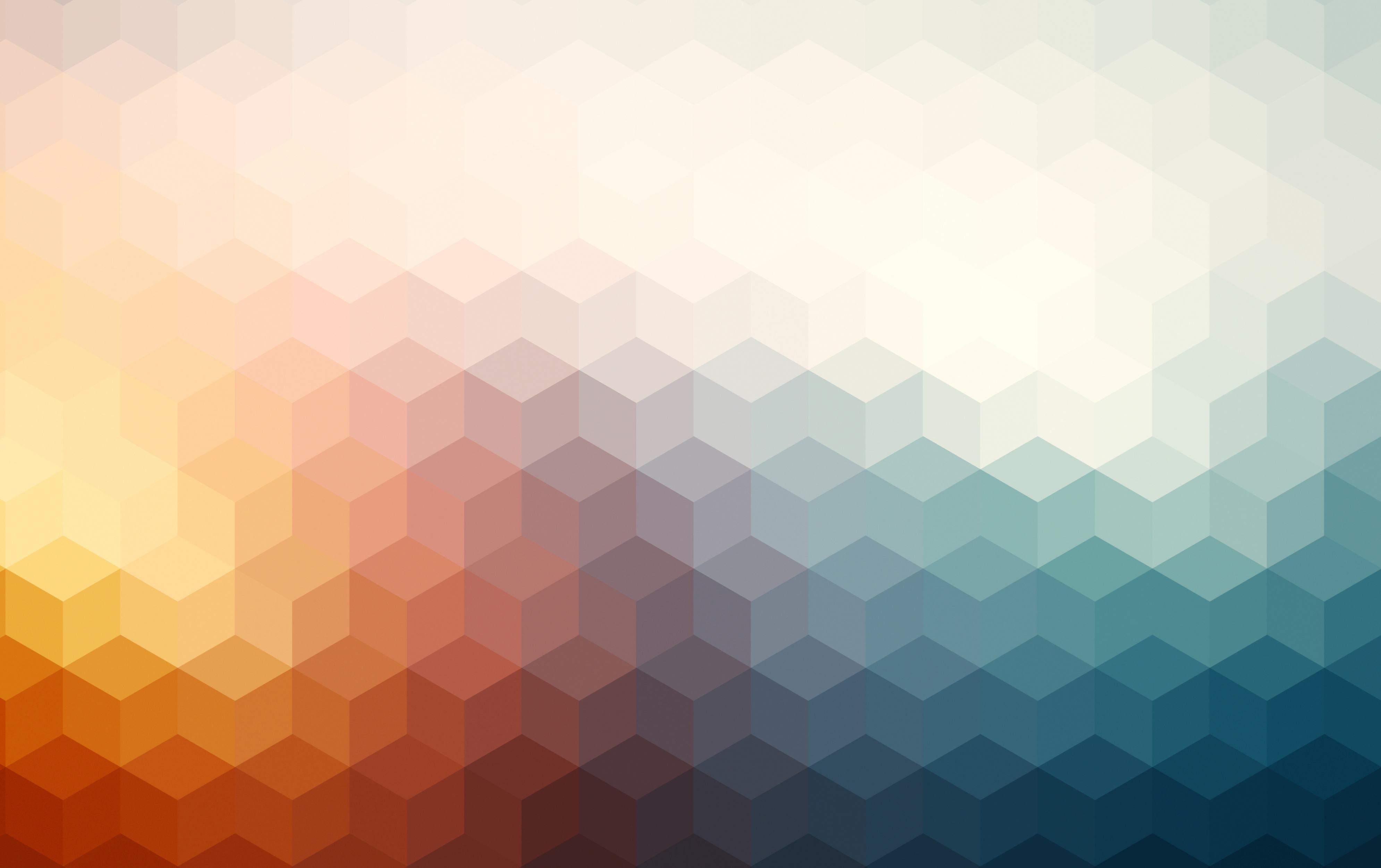 Executive Summary
Budget Proposal Justification
1
7
2
8
Budget Summary
Contingency & Reserves
3
9
Revenue Breakdown
Risk Assessment
4
10
Expense Breakdown
Approval Workflow
5
11
Personnel Costs
Conclusion & Next Steps
6
Capital Expenditures
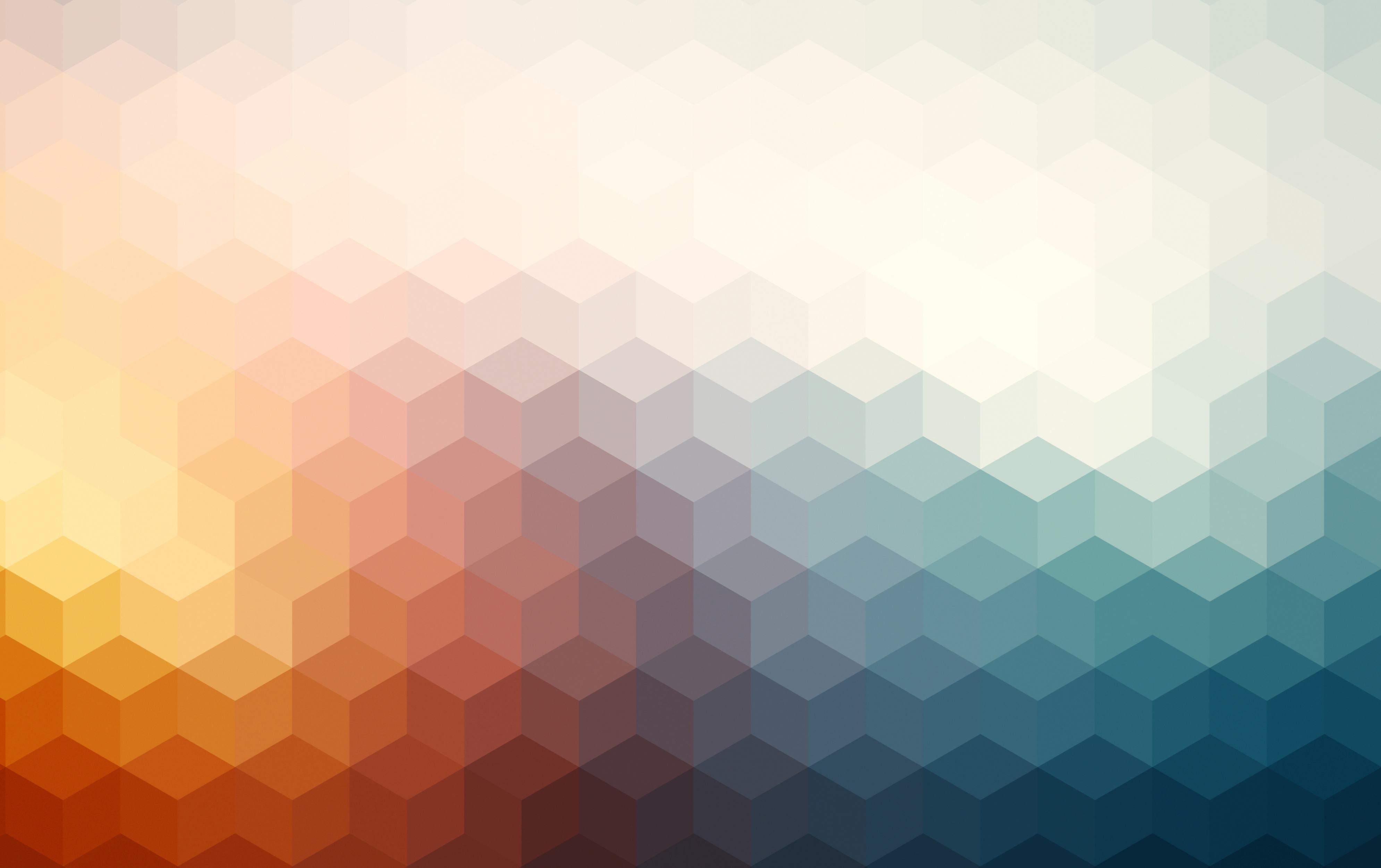 Executive Summary
1
Overview:
Key Initiatives:
The Global Health Awareness Initiative aims to increase public knowledge of infectious diseases, mental health, and nutrition by hosting community workshops, launching an online awareness campaign, and training local health workers. This budget supports these initiatives by allocating funds for educational materials, personnel, and outreach activities.
Conduct 50 community health workshops by the end of 20XX.
Reach 100,000 people through an online awareness campaign.
Train 100 local health workers in the target communities.
Overview: Briefly summarize the budget’s purpose, objectives, and alignment with strategic goals.
Key Initiatives: Highlight the major projects, investments, or initiatives the budget supports.
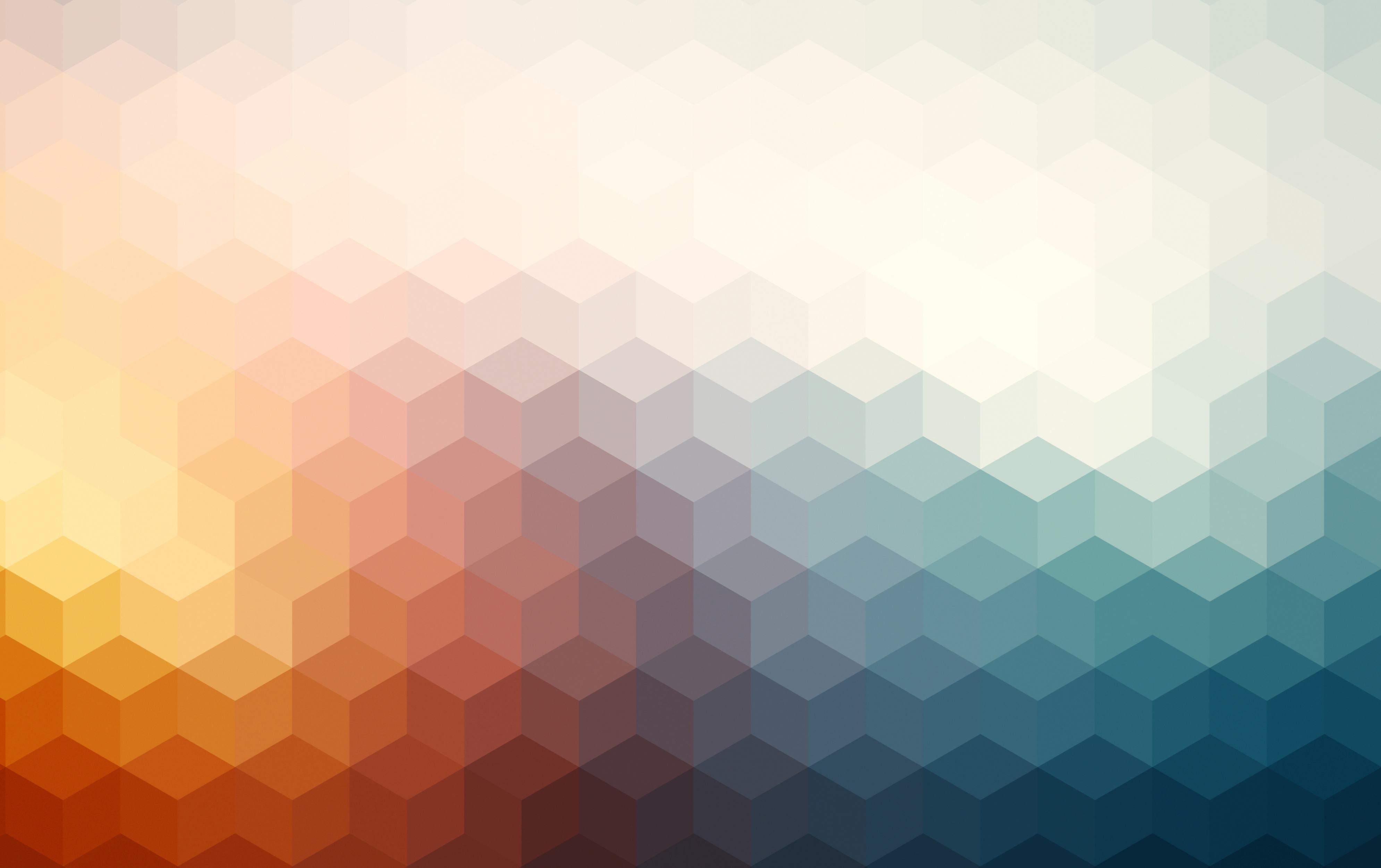 Budget Summary
2
Total Budget:
$153,900
Revenue vs. Expenses
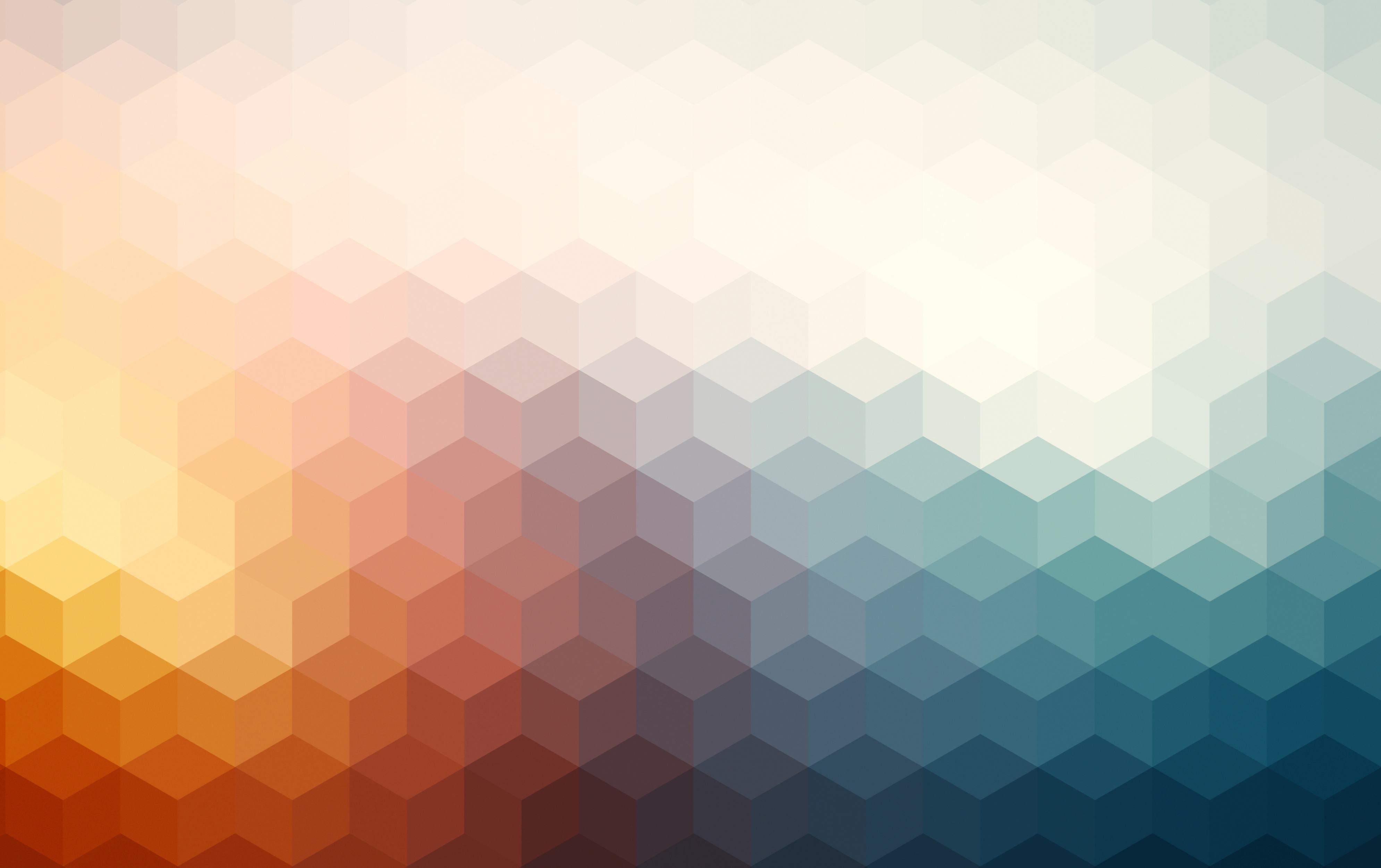 Revenue Breakdown
3
Source 1 (e.g., Grants, Sales Revenue): $XXX
Source 2 (e.g., Sponsorships): $XXX
Total Revenue: $XXX
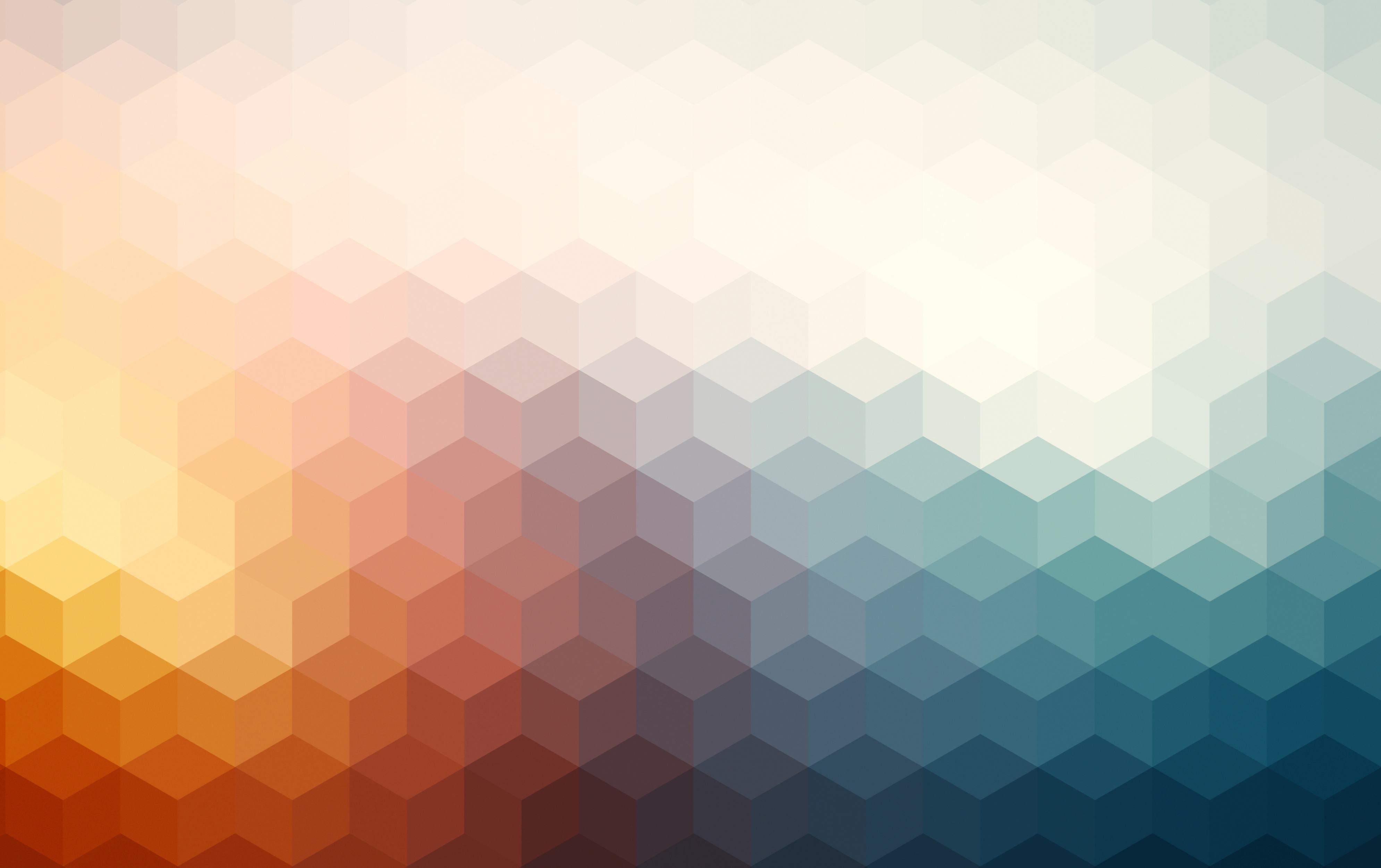 Expense Breakdown
4
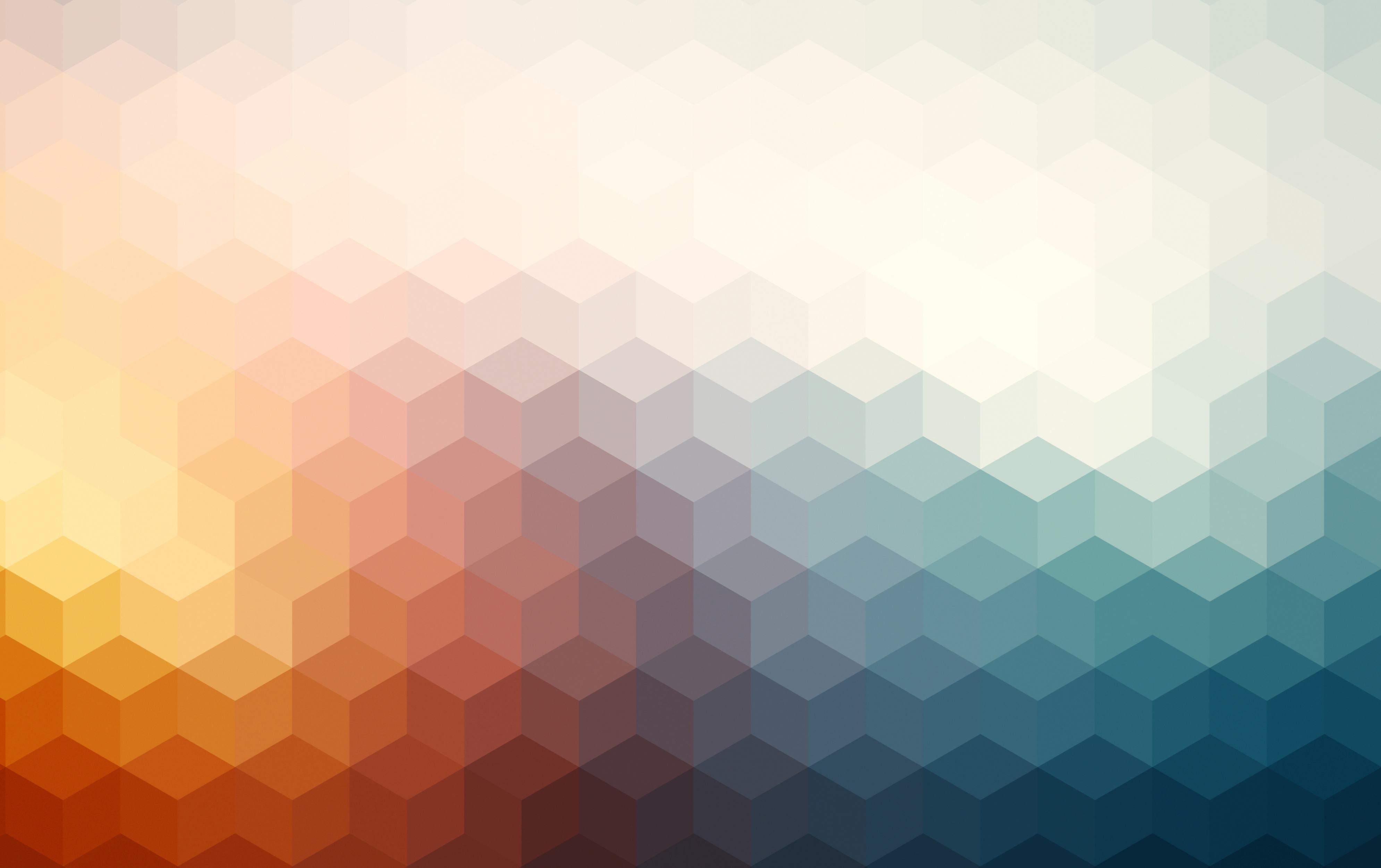 Personnel Costs
5
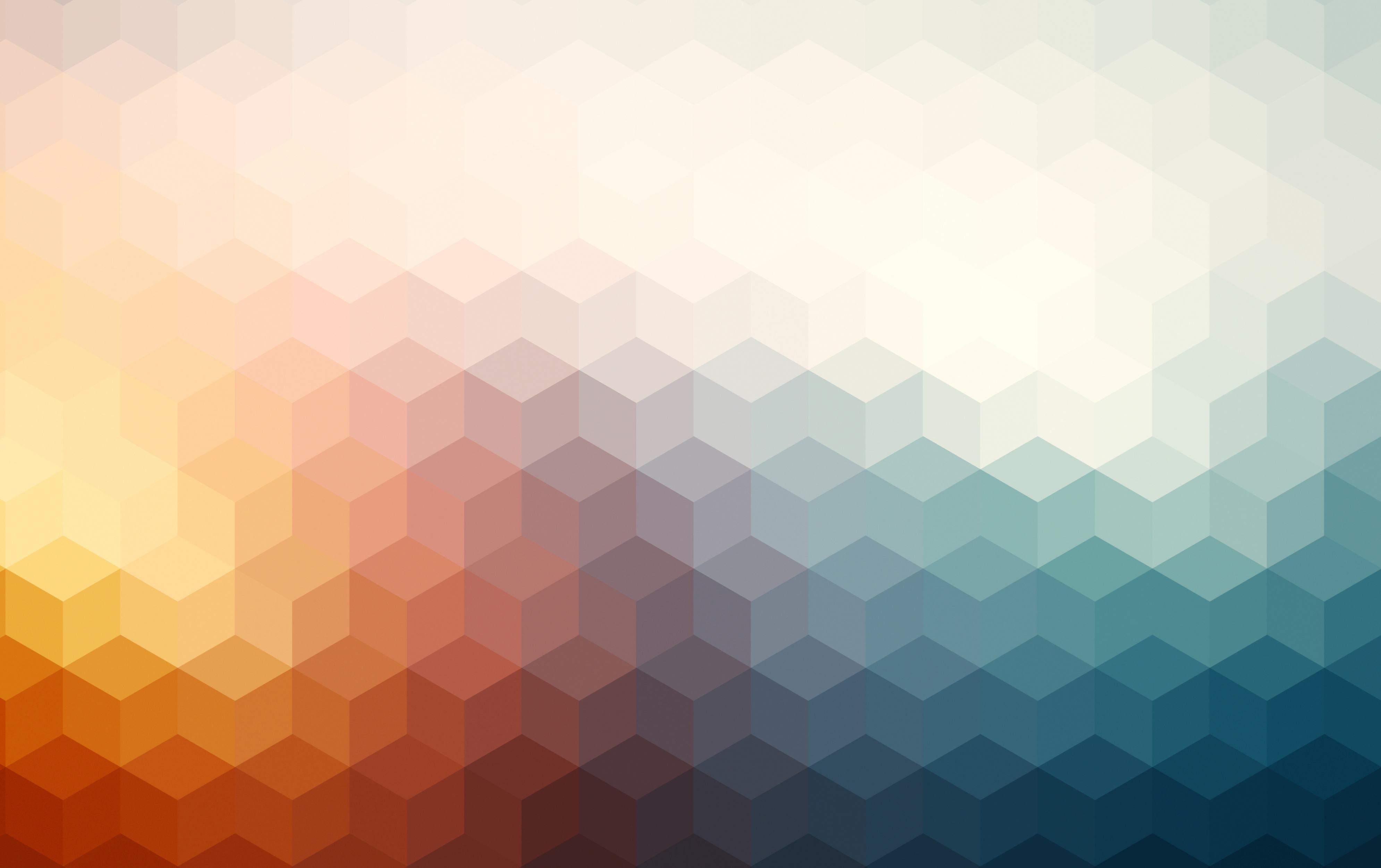 Capital Expenditures
6
Major Investments:
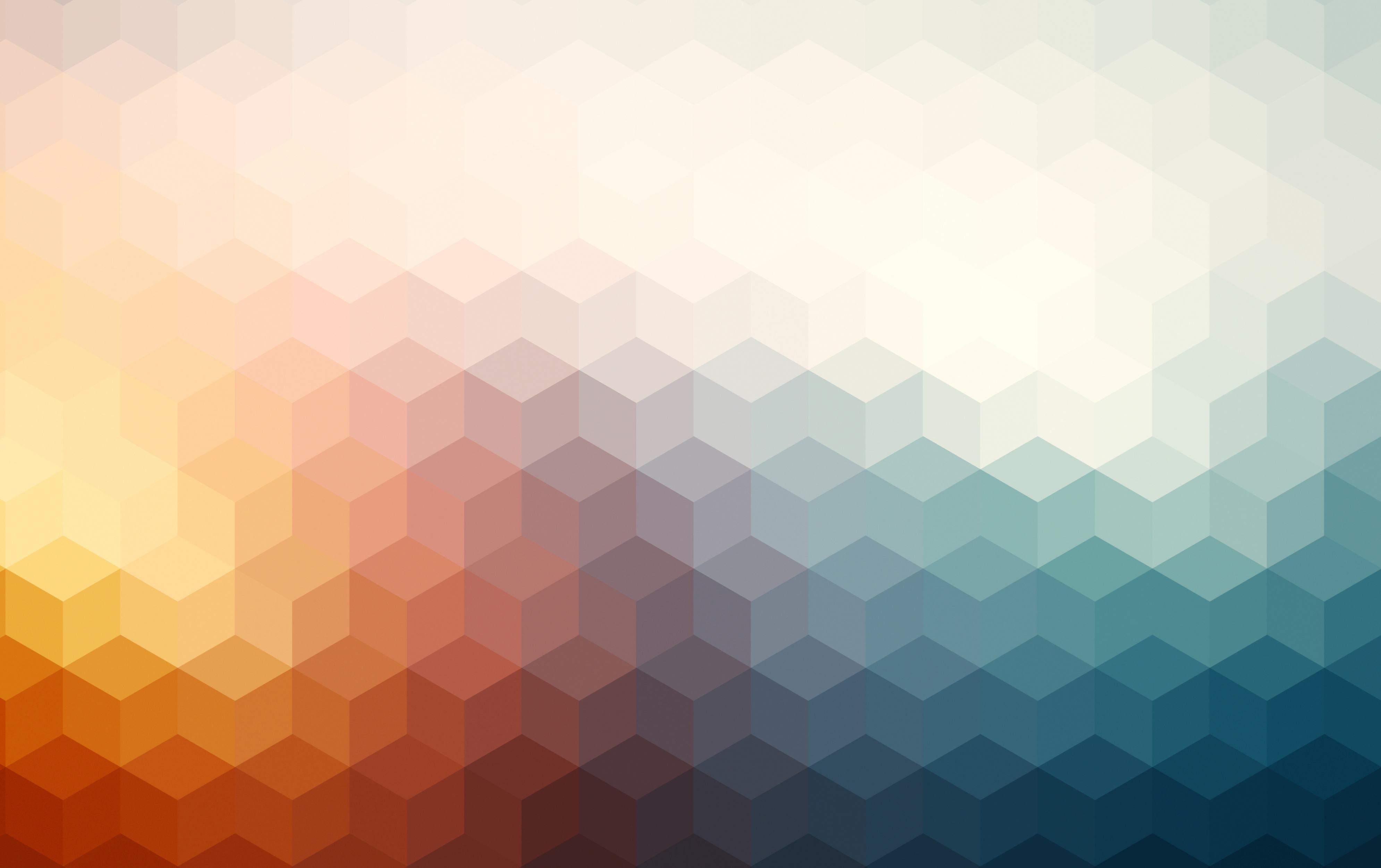 Justification: Provide a clear explanation of why the proposed budget is necessary. Break down the specific areas of increased spending, such as personnel, technology upgrades, or new initiatives.
Budget Proposal Justification
7
Justification:
The proposed budget is crucial for implementing community health workshops, educational campaigns, and local health worker training. Personnel costs, which account for a significant portion, are vital for managing workshops and delivering educational content. Funds allocated to capital expenditures cover essential infrastructure and technological tools to facilitate health monitoring.
Alignment with Objectives: Detail how these budget items align with the organization's or project's overall goals and strategic objectives.
Alignment with Objectives:
These investments directly support the organization's goal of improving public health knowledge and empowering local communities to manage infectious diseases, mental health challenges, and nutritional deficits.
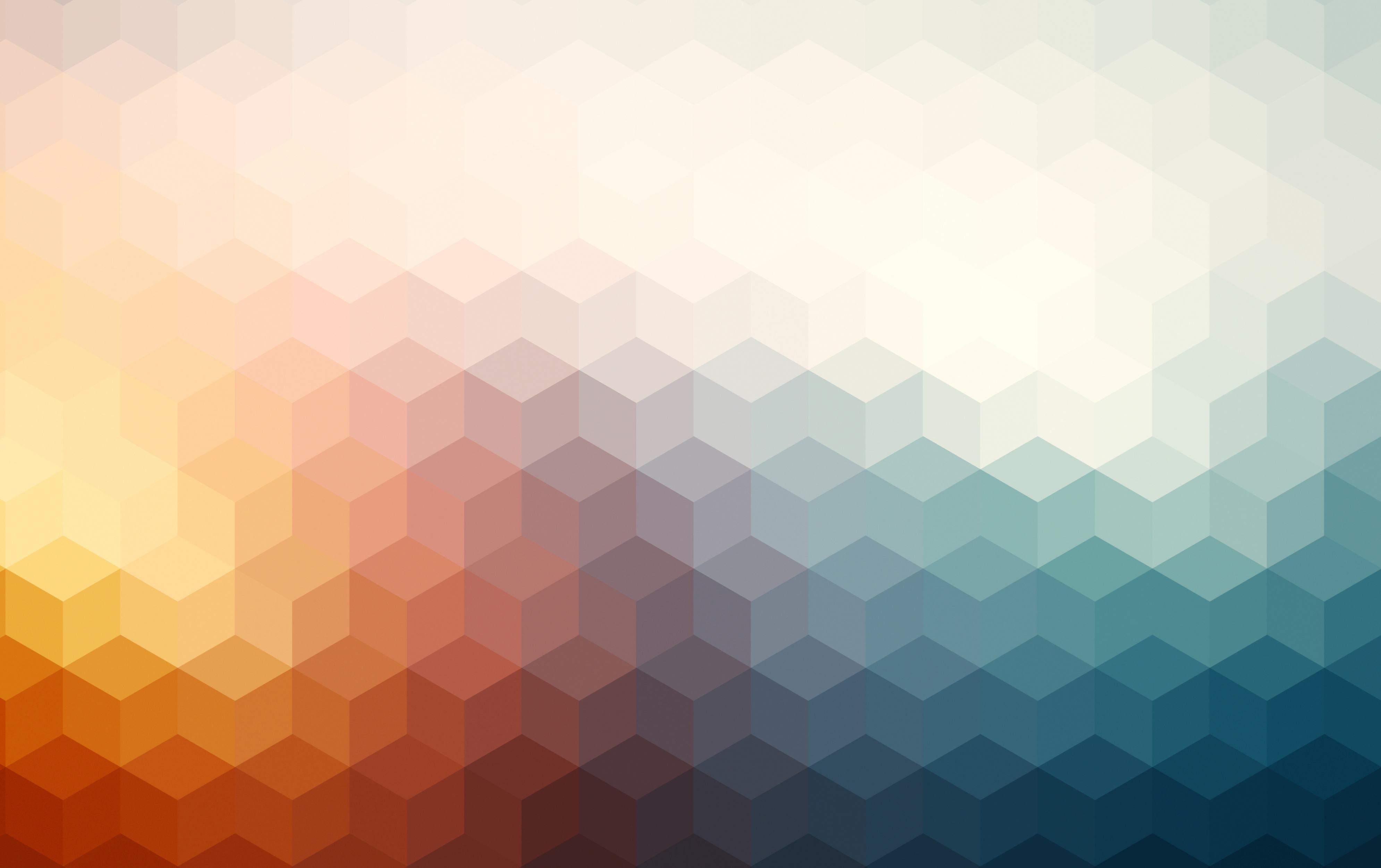 Budget Proposal Justification
7
Key Investments:
Equipment for community health monitoring and education
Renovations to community health centers to facilitate workshops
Personnel for 
health workshops and outreach campaigns
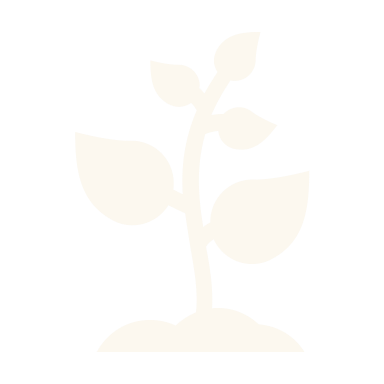 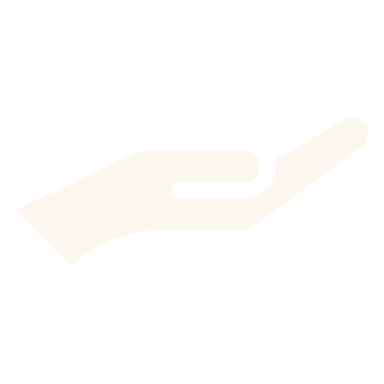 Key Investments: Highlight areas that require additional funding or resource allocation and justify why these investments are critical to success.
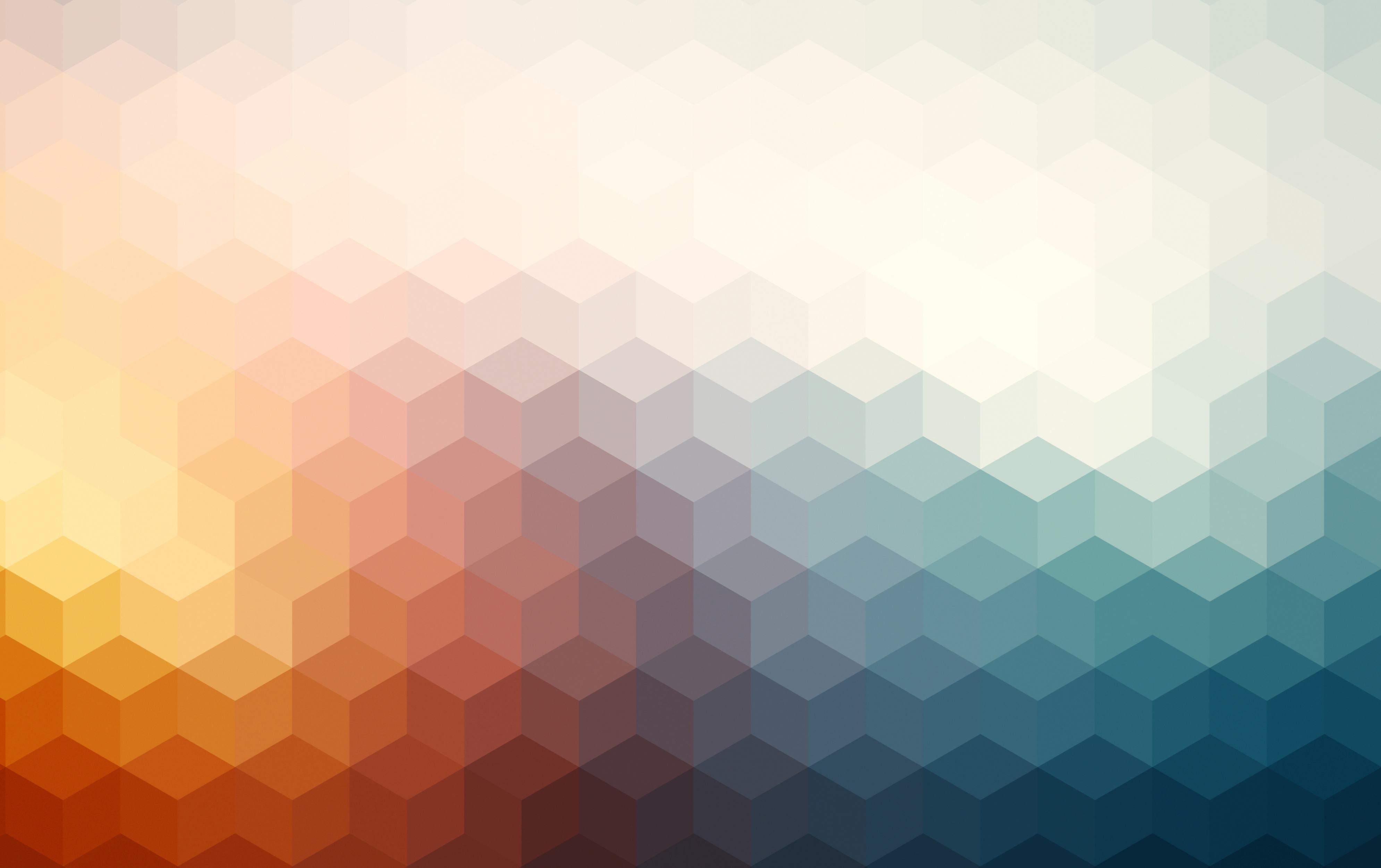 Rationale: Explain the rationale for including a contingency fund, such as unforeseen operational costs or unexpected project changes.
Contingency & Reserves
8
Rationale:
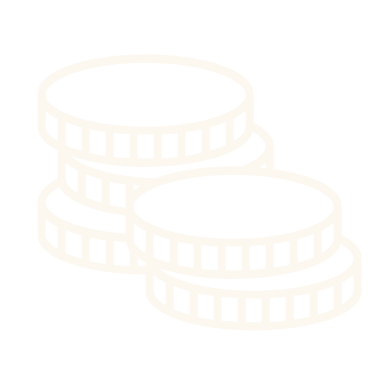 The contingency fund covers unforeseen costs, such as additional outreach materials, unexpected facility repairs, or fluctuations in equipment costs. This fund ensures the smooth continuation of the project, even in the face of potential disruptions.
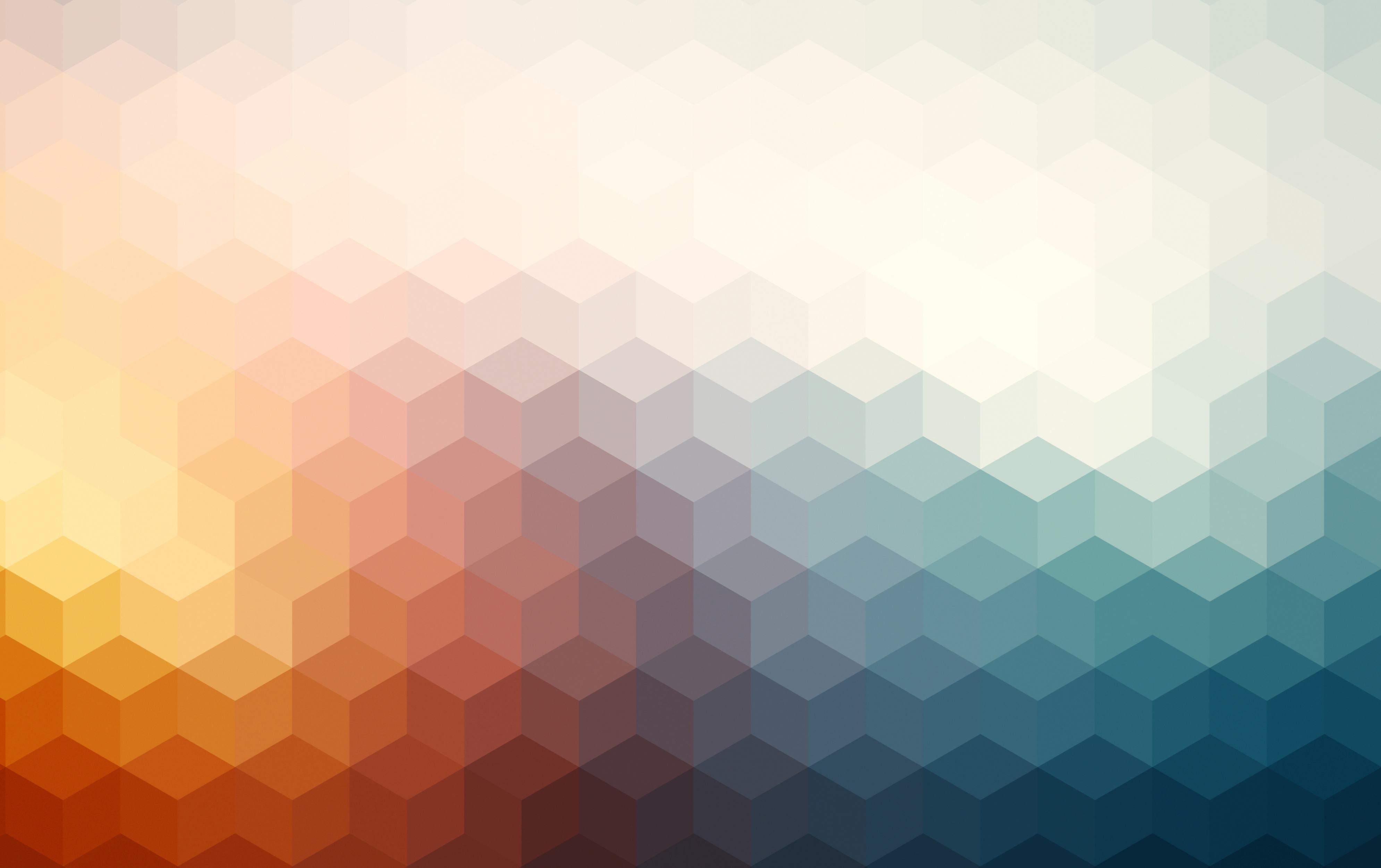 Risk Assessment
9
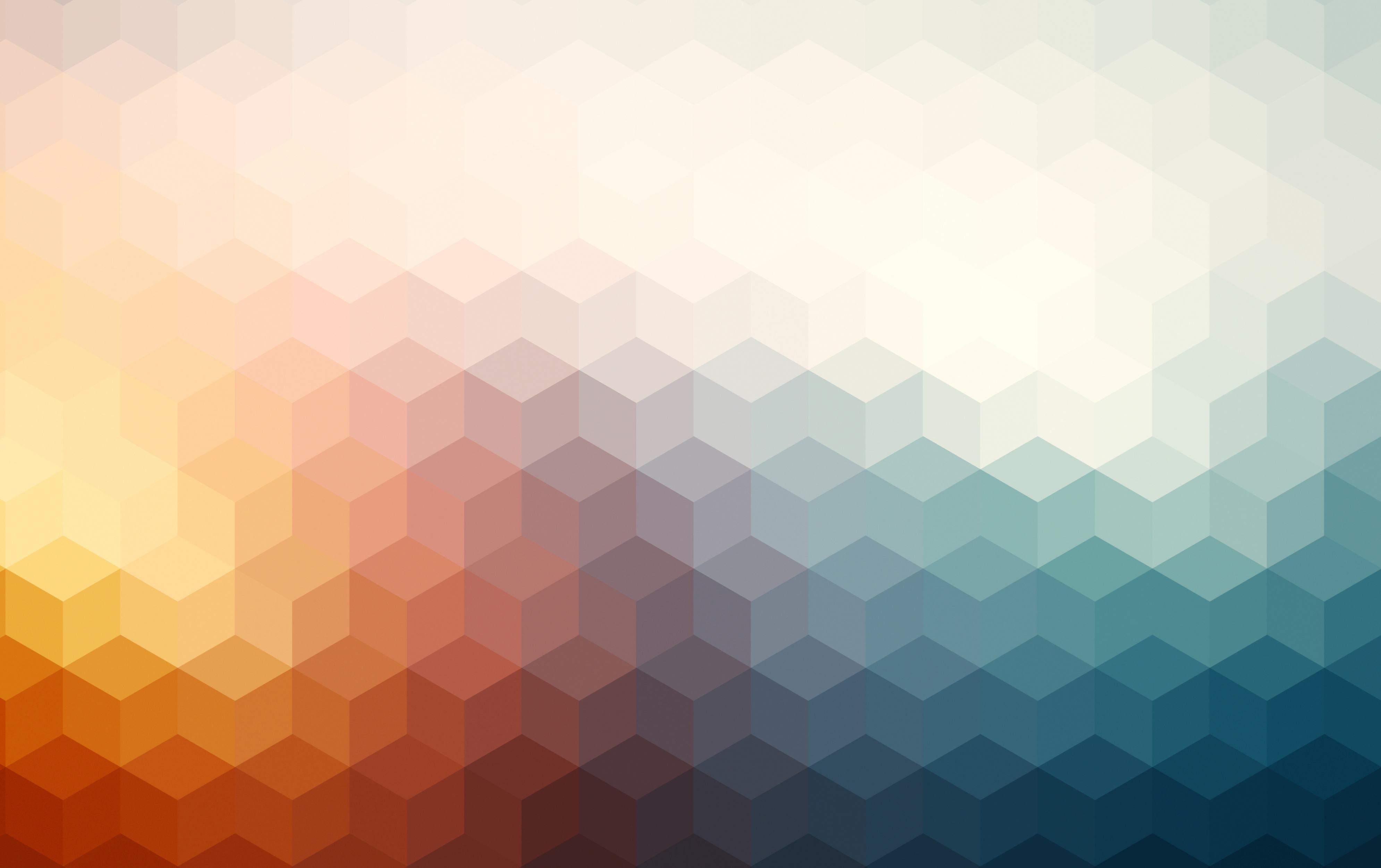 Approval Workflow
10
prepared by
Aviv Perez, Public Health Outreach
Approval Steps:
Final approval by the Board of Directors, followed by funding disbursement from the Health Ministry
reviewed by
Devon Gomez
approved by
Marta Hicks
Approval Steps: Briefly outline the approval process, including key decision-makers and sign-offs required.
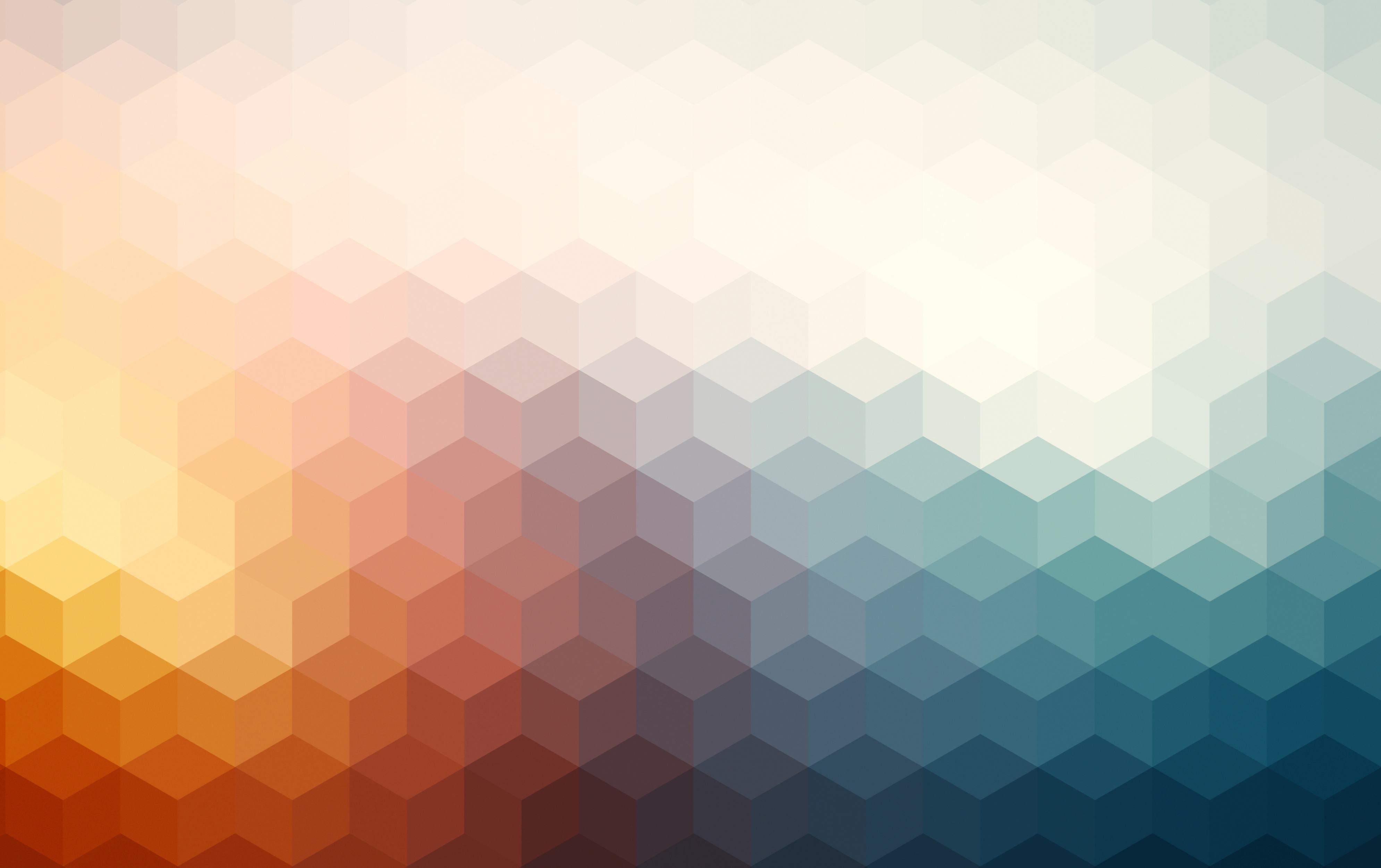 Conclusion & Next Steps
11
Summary: Recap the key points of the budget proposal, emphasizing the alignment of the financial plan with the organization's strategic goals.
Next Steps: Outline the next steps in the approval or implementation process.
Summary:
The Global Health Awareness Initiative's proposed budget ensures the successful execution of public health workshops and campaigns that align with the organization's mission to improve health literacy and disease prevention. With critical investments in personnel, technology, and community outreach, this initiative will have a long-lasting impact on vulnerable communities.
Next Steps:
Approval of the budget proposal
Disbursement of funds by the Health Ministry and corporate sponsors
Implementation of health workshops and online campaigns by March 20XX